neuromedicine
cranial nerves
2nd nerve optic nerve
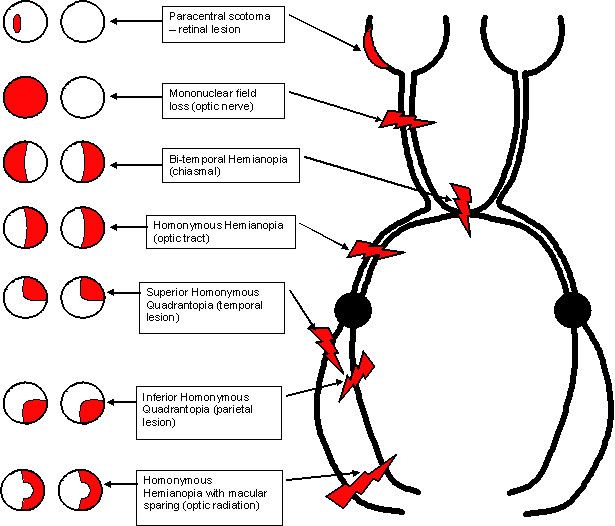 3rd nerve oculomotor
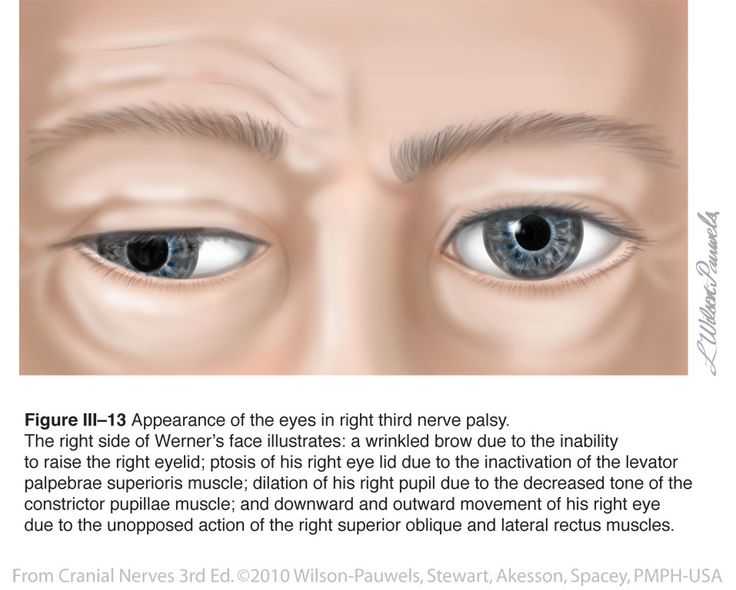 3rd nerve palsy
1- wrinkle brow ….. Unable to raise eyelid
2-ptosis……  levator palpepra superioris
3- dilation…… inactive parasympathetic
4- eye …… outward downward

Cause : DM, pituitary tumor, trauma, carotid post communicated artery aneurysm
Horner syndrome Rt,lt,bilateral  ( sympathetic)
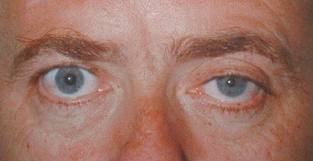 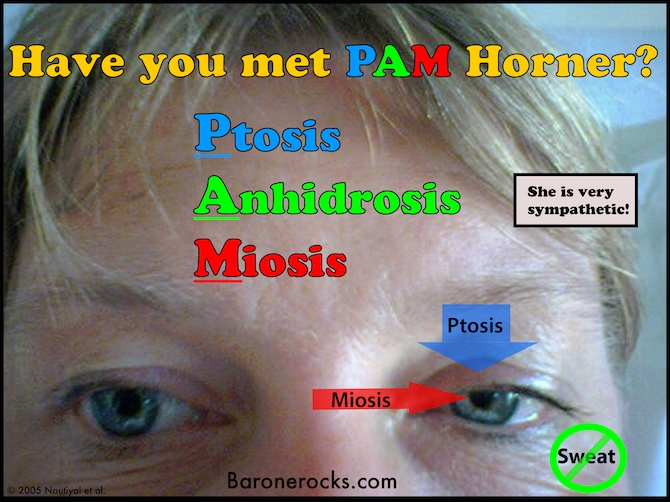 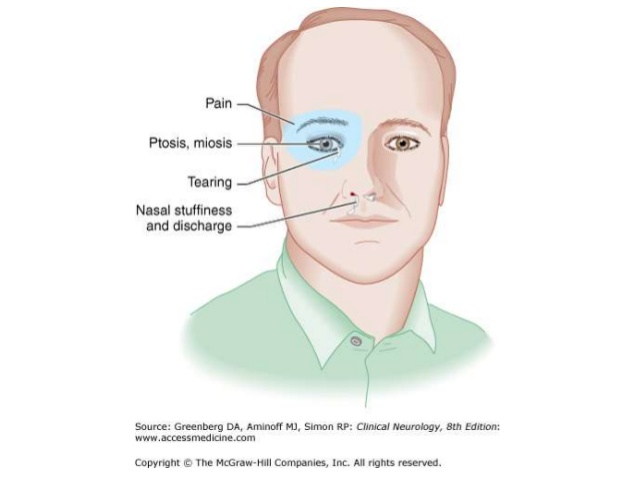 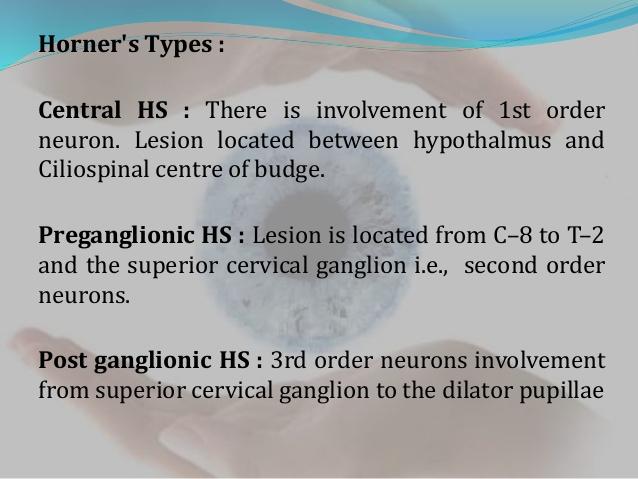 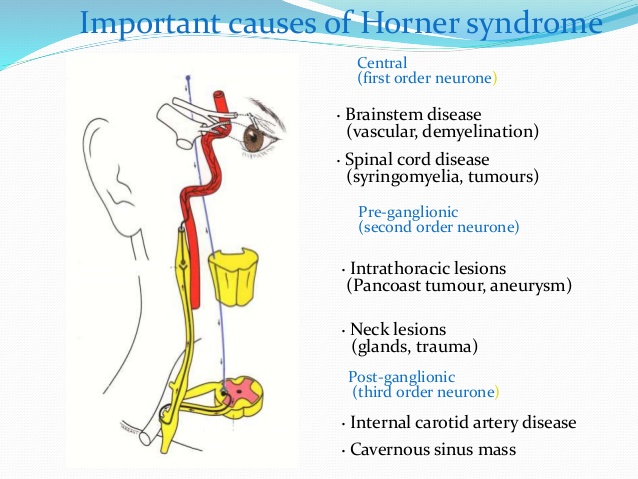 Pupillary light reflexes
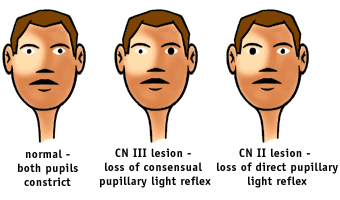 AFFERENT
4th nerve palsy
medial, downward
Diplopic when looking downward + reading
Cause: DM, HTN , head trauma
Corneal reflex
Afferent : ophthalmic ( va ) trigeminal 
Efferent : facial vii  orbicularis oculi
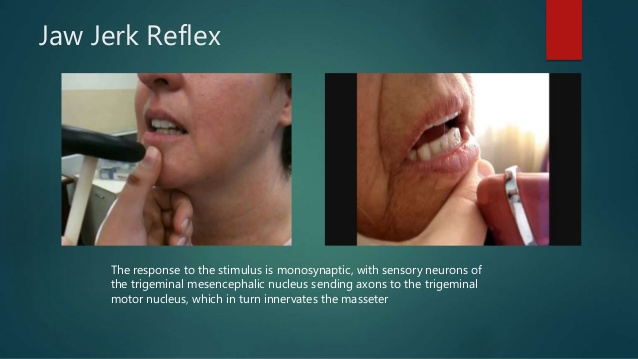 5th nerve examination
6th nerve palsy
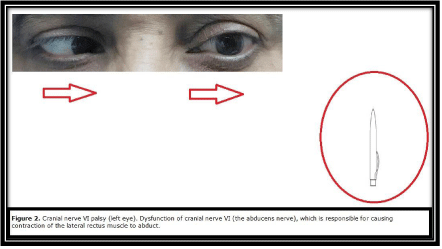 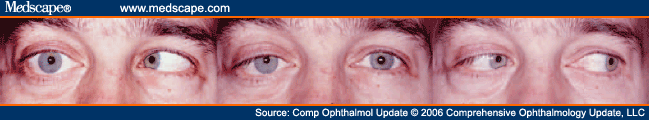 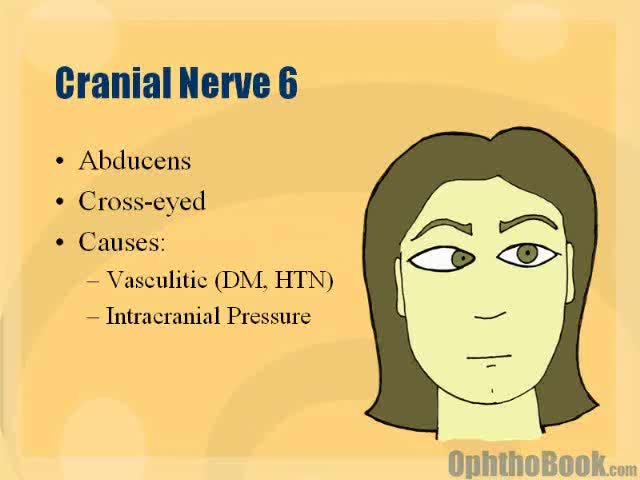 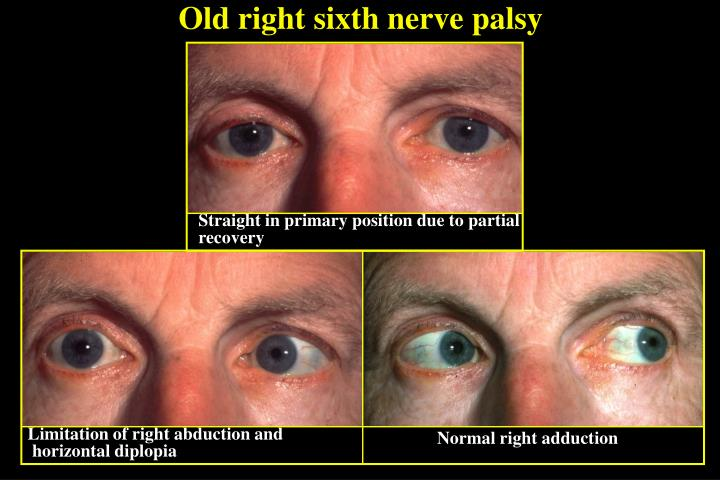 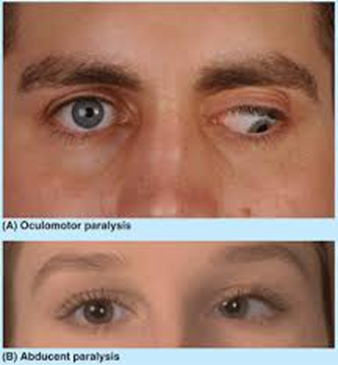 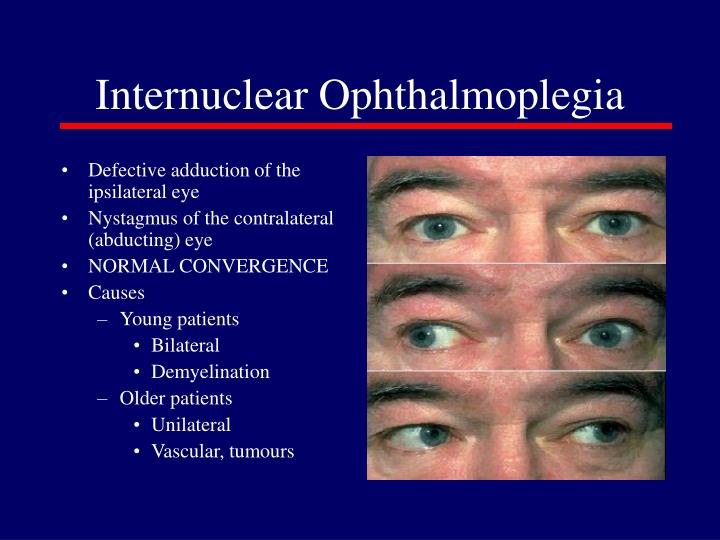 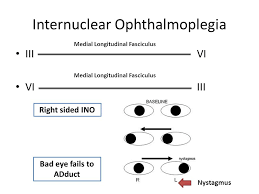 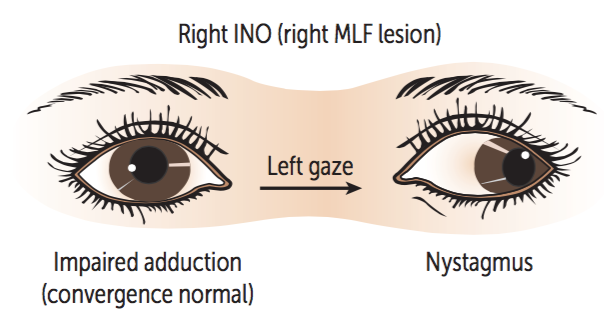 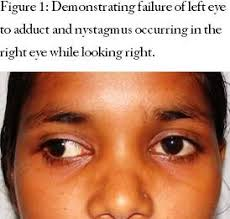 Jaw deviation
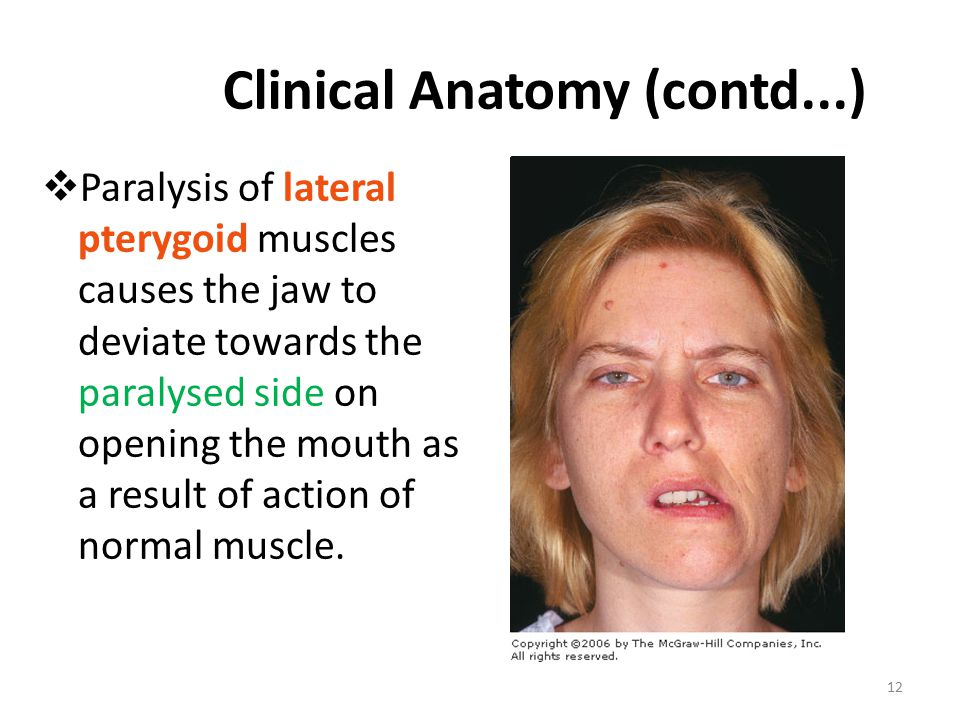 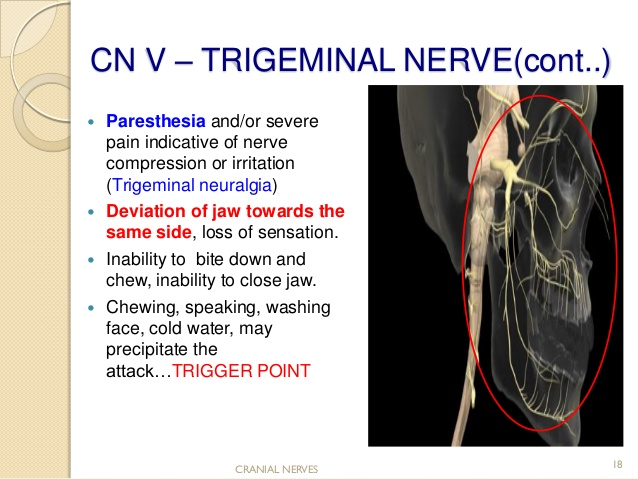 Bells palsy (FACIAL nerve palsy)
Side effect:
Examination: vesicular rash in ear
TT: CC, ANTIVIRAL, ANALGESIC
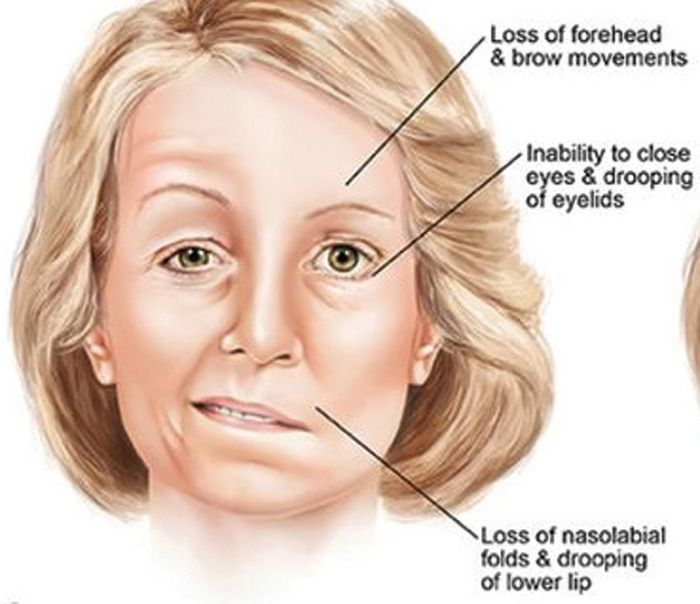 bell’s phenomena 
LMNL
Left facial LM facial nerve palsy
Vesicles in the external auditory
Complication:
3ND EL 3AIN ELEE MA BTSKR

3KS EL TOM
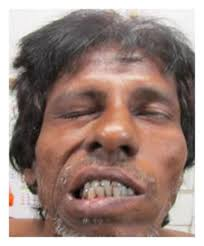 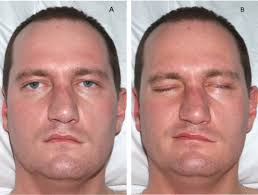 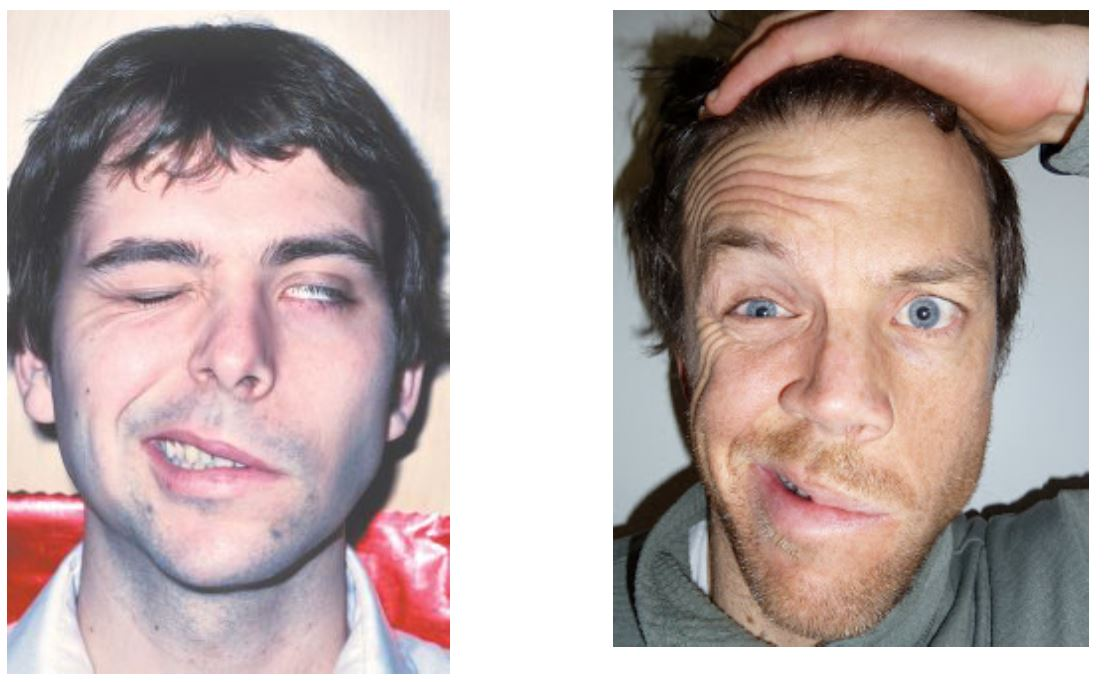 Complication: 
1.Irreversible damage to your facial nerve
2.involuntary contraction of certain muscles when you're trying to move others (synkinesis) — for example, when you smile, the eye on the affected side may close
3.Partial or complete blindness of the eye that won't close due to excessive dryness and scratching of the clear protective covering of the eye (cornea
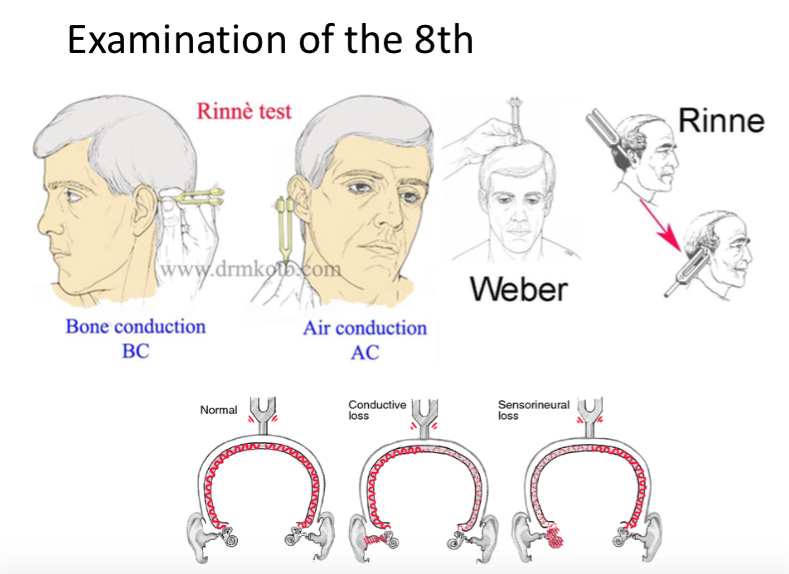 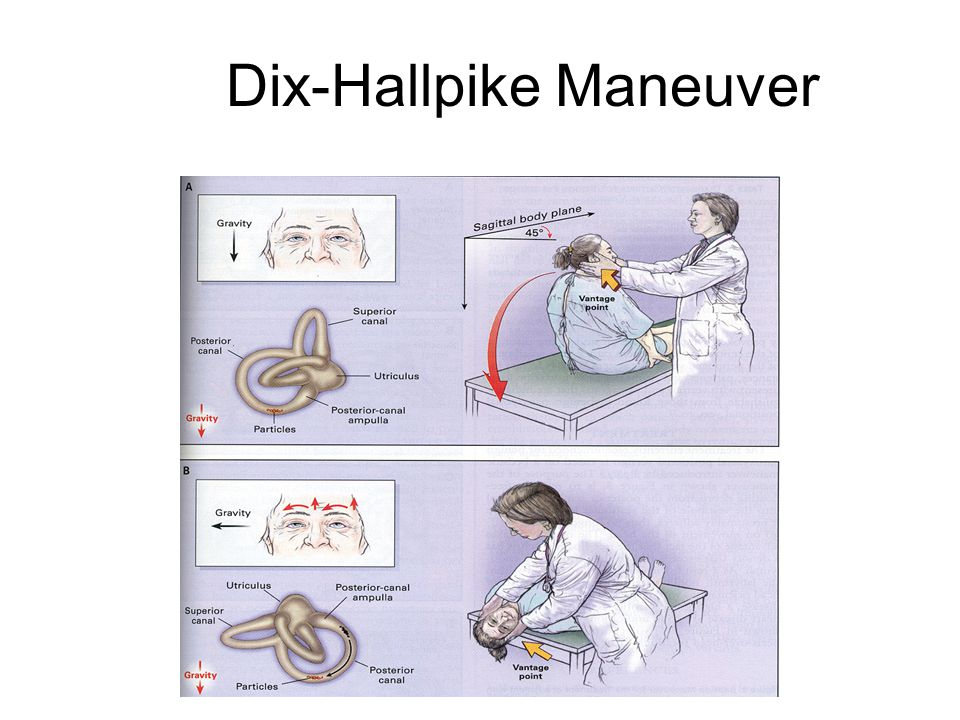 Positional Vertigo
Dix-Hallpike Maneuver reproduces benign paroxysmal positional vertigo (BPPV) by stimulating hair cells.
Majority of BPPV is posterior canal.
Canalithiasis theory -Free floating debris (dislodged otoconia) in the endolymph of the posterior canal – inertial drag of endolymph causes displacement of the cupula resulting in latent vertigo which resolves when debris settles
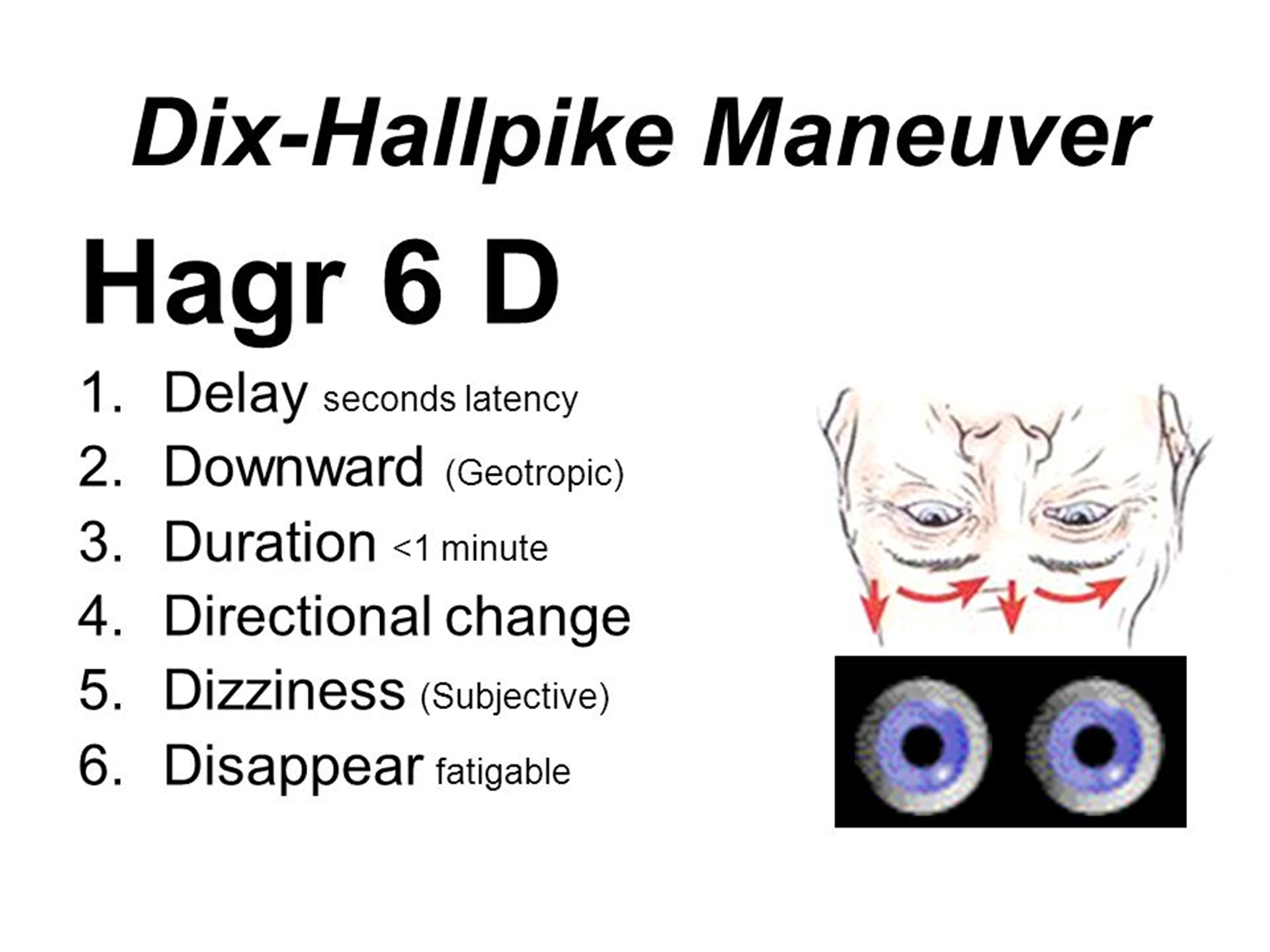 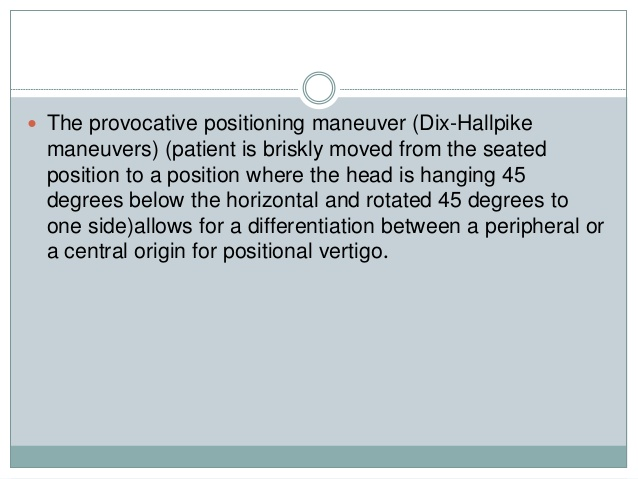 Uvula pulled to the left side 
RT Vagus nerve palsy
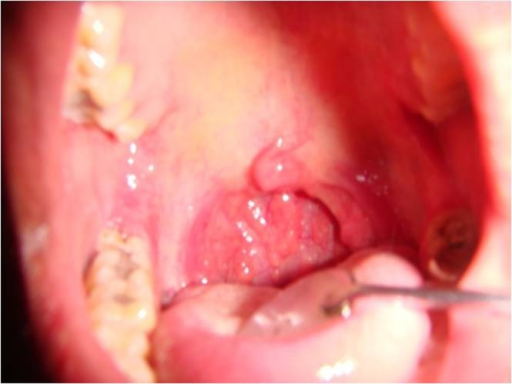 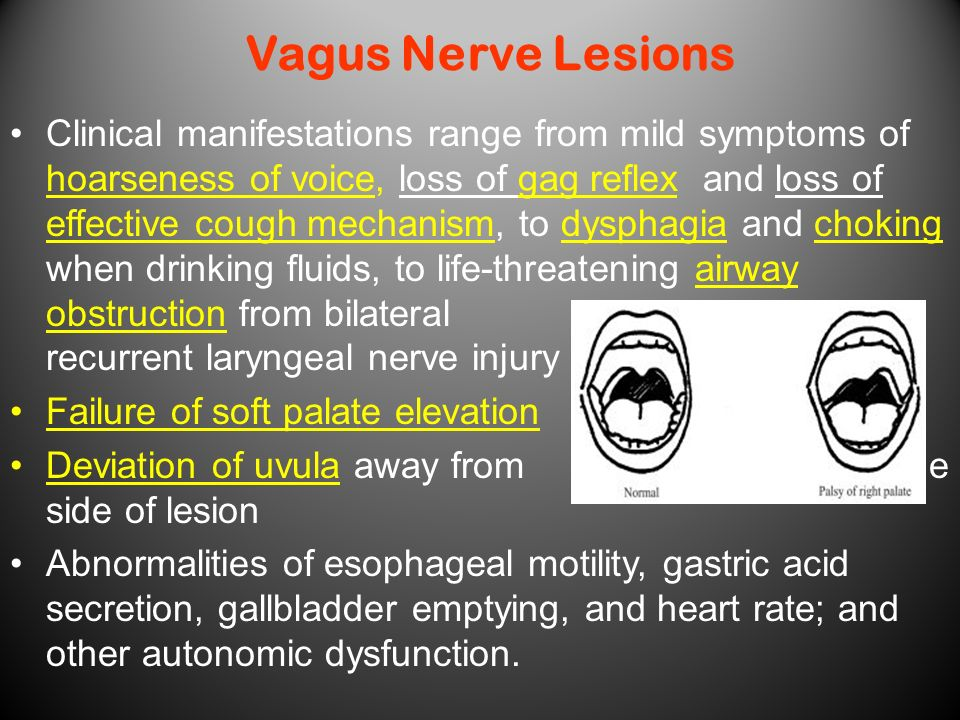 Hypoglossal nerve palsy
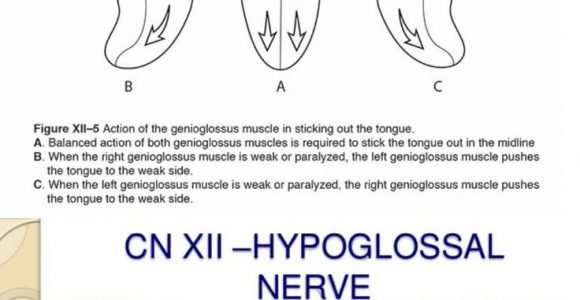 Fundoscope: papilledema 
Cause: increase ICP ,systemic HTN, meningitis, SAH, PSUEDO tumor cerebelli
Similar in +protein CSF high : anemia,PV
Investigation:1- history + physical examination(BP)
                            2- OPHTHAMIC EXAMINATION( Acuity,pupillary,ocular motility)
                           3- MRI      4- CT      5- LP
TT:  cause tt…..control  BP,  treat edema   :ICP…CC,  diuretic ( acetozolamide),
Surgical fenestration
Of optic sheath to
Release csf
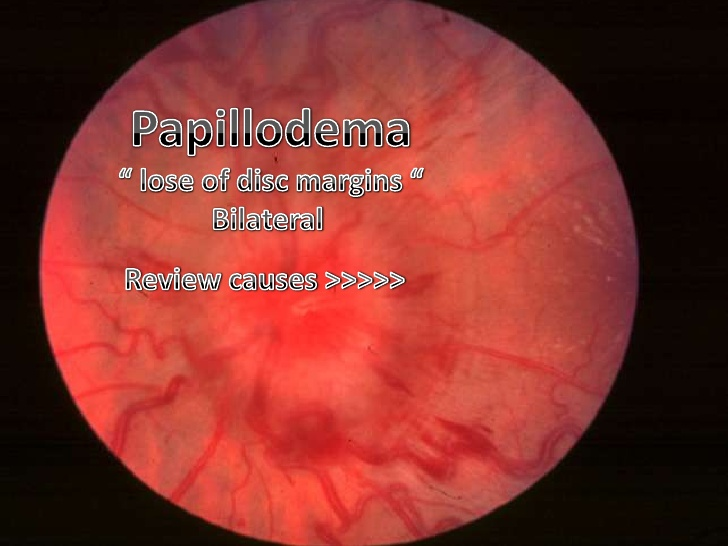 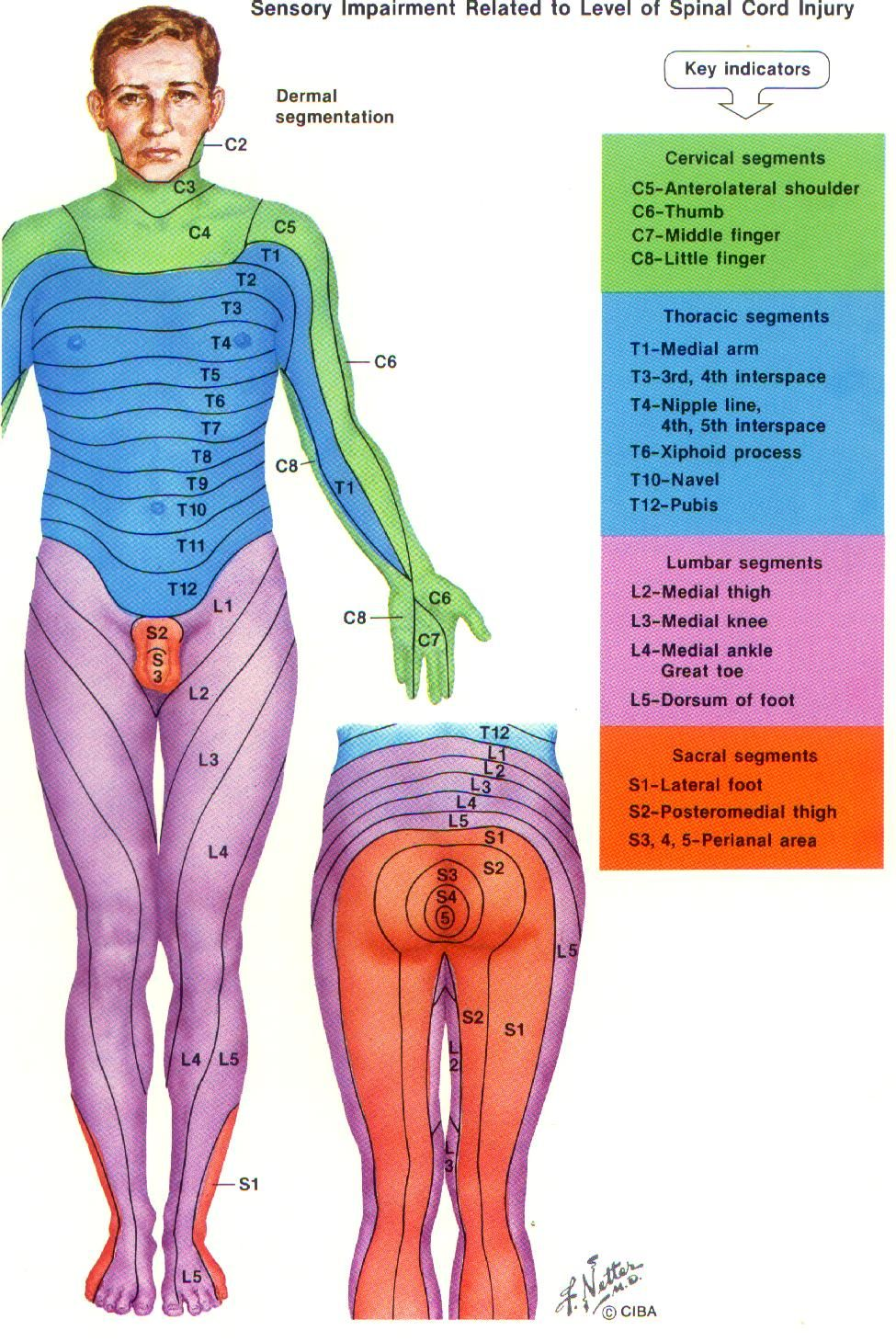 INJURY c6
( dermatome) Injury c6 (thumb+ lateral of arm and forarm)
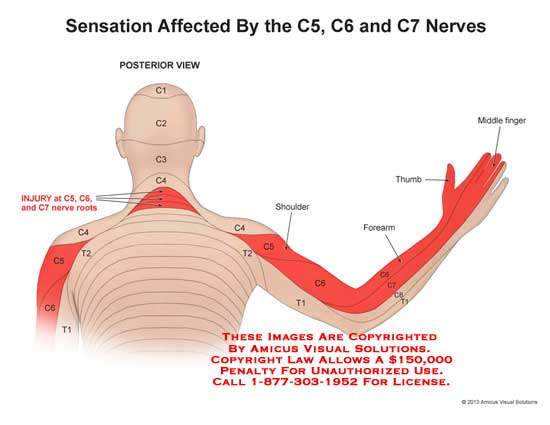 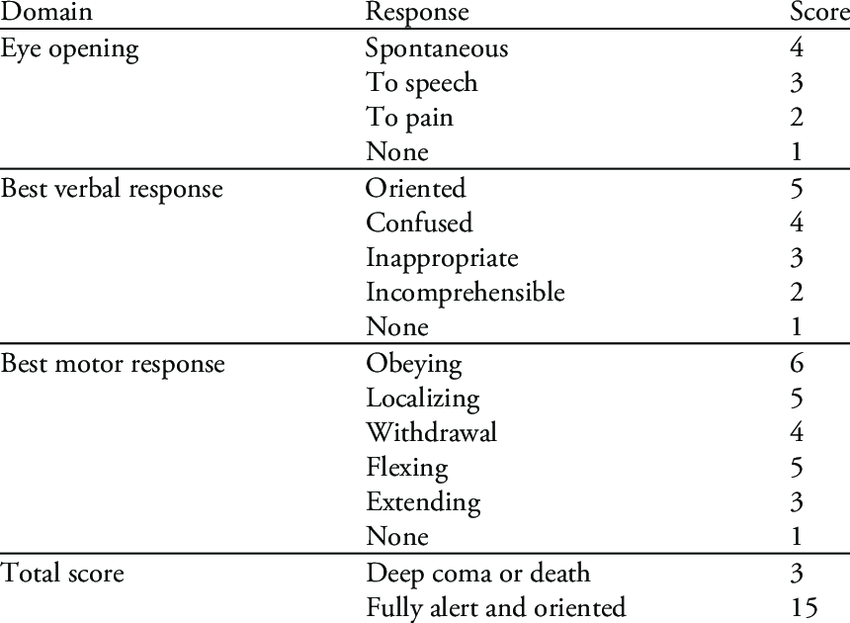 Chapter 10
EEG periodic spike 
Cause:epilepsy (absence epilepsy) 
Wave:3HZ, generalized, regular, symmetrical, spike wave
Age :4-6y, blank in space, stop talking, eye flutter 
recovery: seconds    attack: daily
TT: SODIUM valproate, ethosuximide
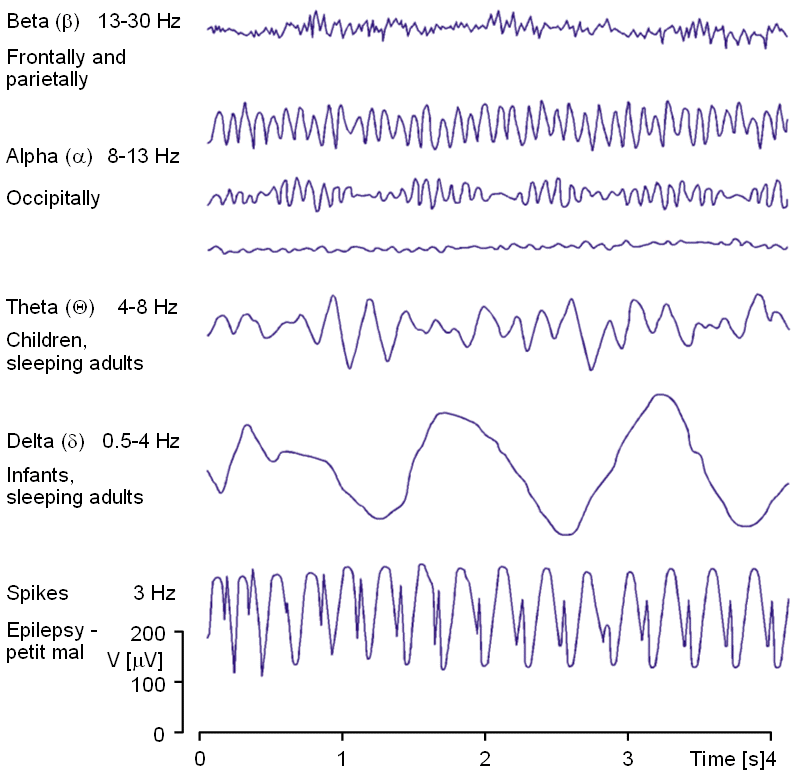 Chapter 11
Watershed area 1- aca-mca                            2 mca-pcadual blood supply from most distal branch of large arteries
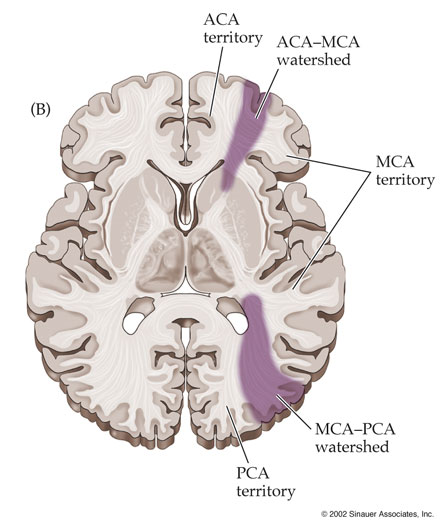 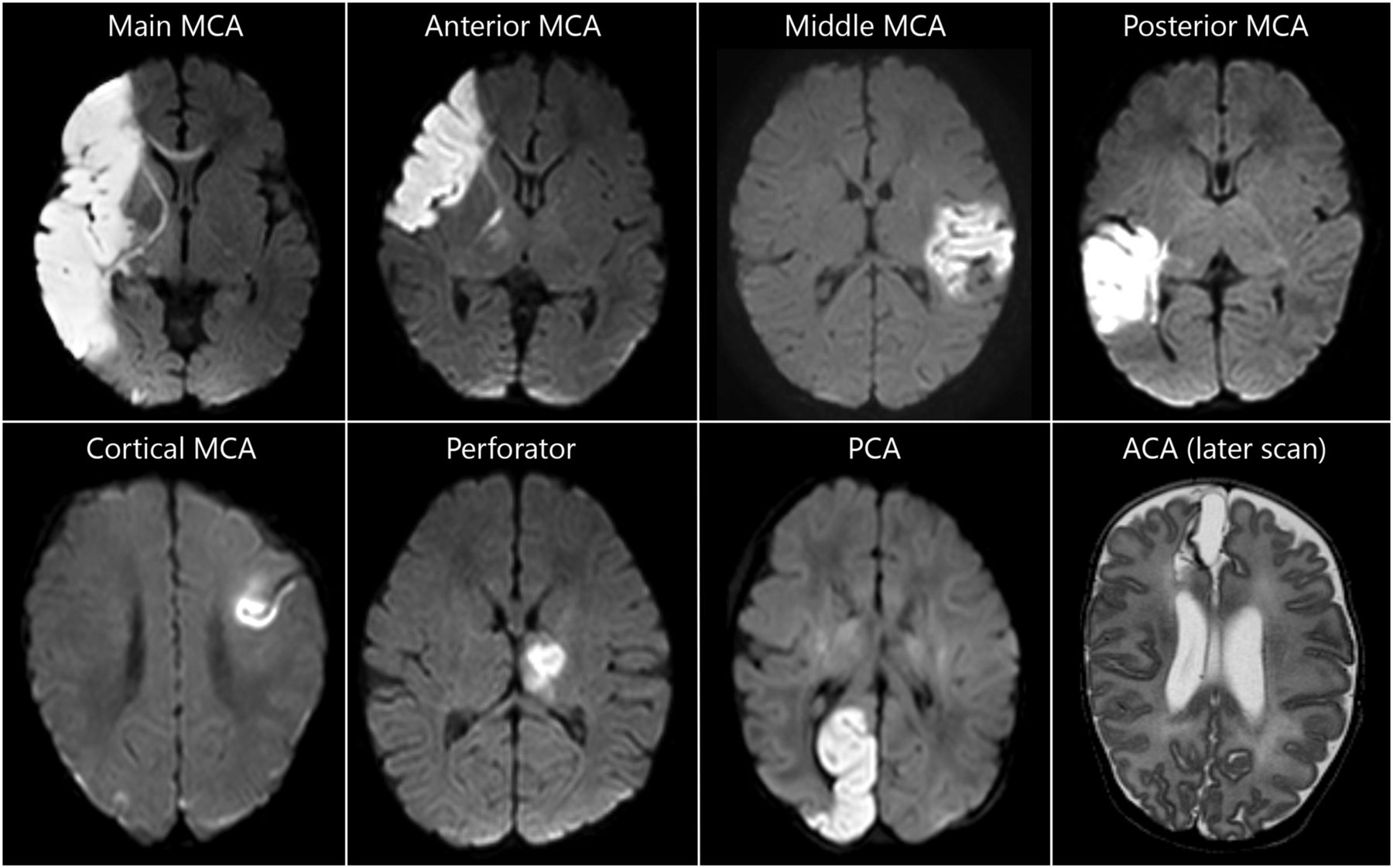 ACA: Contralateral leg weakness (hemiparesis) +incontenece
MCA: contralateral head, arm, some leg weakness + aphasia(dysarthia) (dominant)+ hemianesthesia+ heminopia
PCA: ipsilatral nuclear symptom .. contralateral sensory +pyramidal   (hemionemis heminopia, blindness, amnesia, thalamic pain

Post inf. Cerebral artery (cerebellar basilar): (wallenberg or lateral medullary syndrome) 
   ipsilateral horner , discoordination, ataxia, nystagmus , facial sensory loss
 bilateral : body sensory deficit
Risk ischemia: HTN, DM , hyperlipedemia, smoking

Second time prevention: aspirin, clopdigrel, dipyridamole
MCA clinical sign:
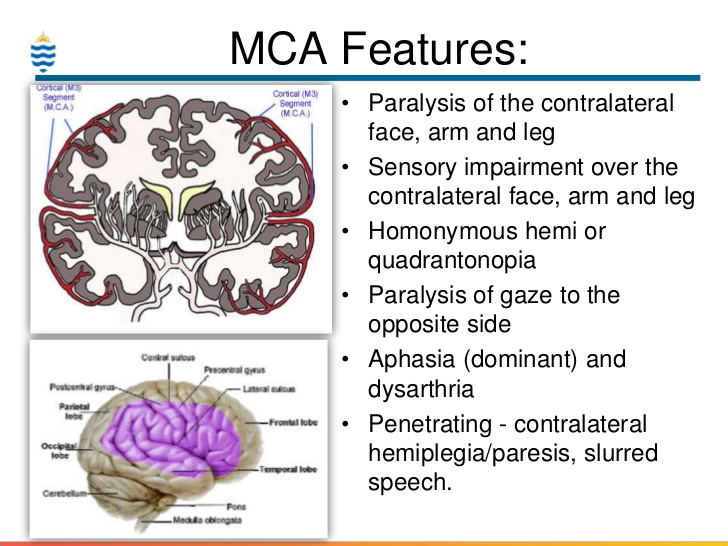 SAH: hyperdensity in subarachnoid (star like)CAUSE:traumatic,berry aneurysm, avm complication: vasospasm, hydrocheph, hypo NA  TT:1- immediate ressusitation2- bed rest+analgesic3- nimodipine( ca++ antagonist)
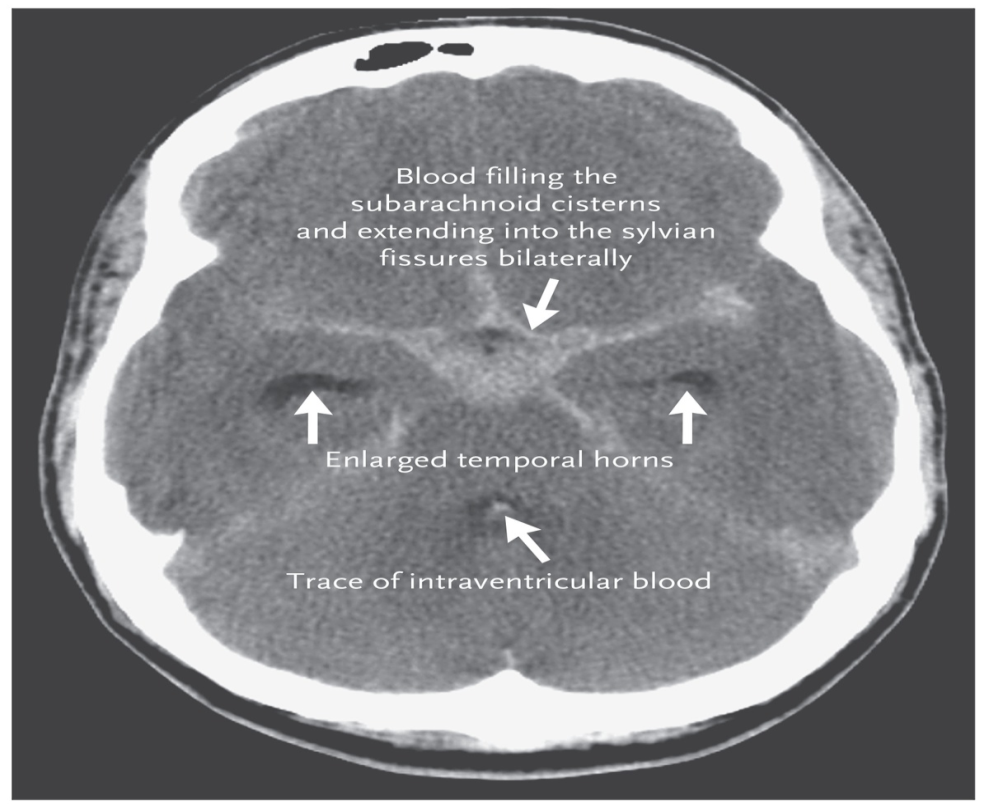 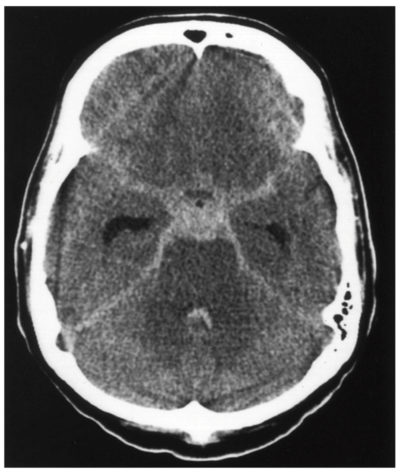 Intracerebral hemorrhage
Cause: HTN, AVM, trauma,bleeding from tumor
TT: antihypertensive drug, manitol, hyperventilation, surgical
Finding: hyperdensity intracerebral
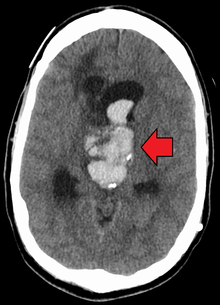 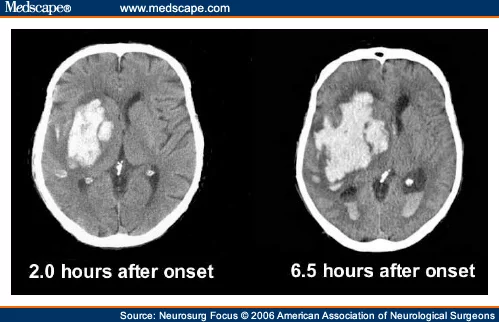 Brain tumor
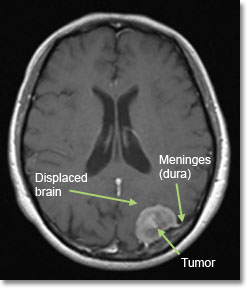 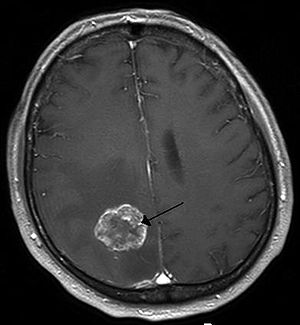 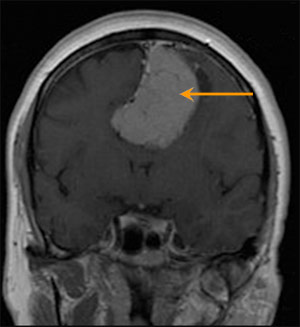 CHAPTER 14
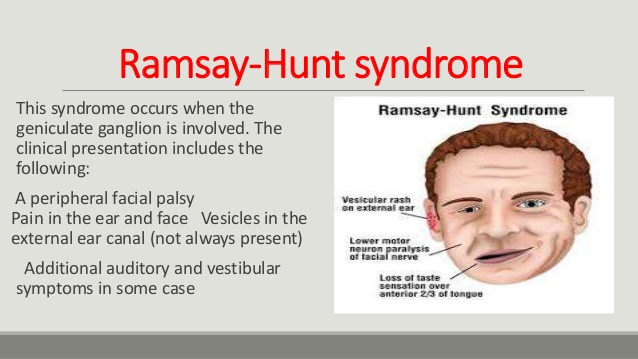 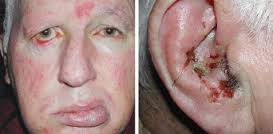 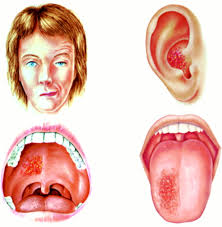 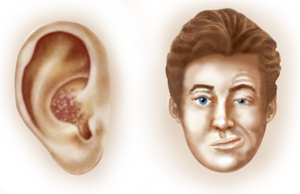 Ramsay hunt
(herpes zoster oticus) UNILATERAL 
Unilateral LMNL  facial palsy (vii) nerve 
Vesicle in external auditory meatus
Severe ear pain+ vertigo
Loss of taste at ant 2\3 of tongue

Diagnosis
physical exam 

Treatment
Antiviral drugs. acyclovir 
Corticosteroids. high-dose prednisone
Anti-anxiety medications diazepam
Pain relievers
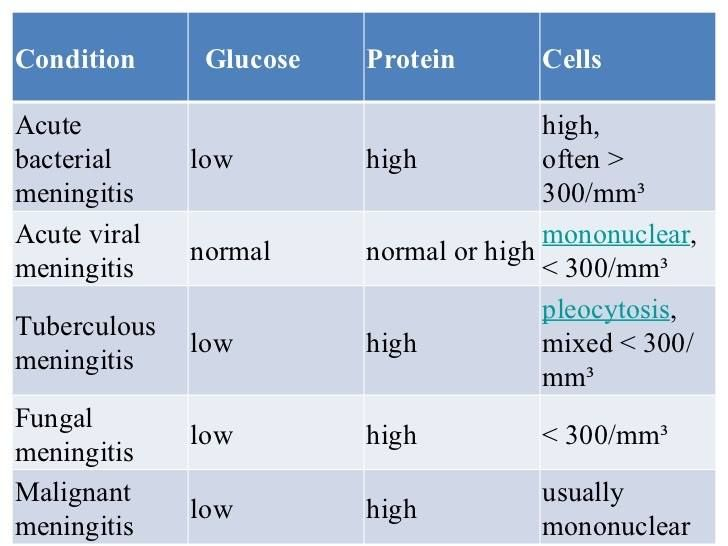 Meningitis
Organism: 1-niesseria mengitis:most common epidemic
                        2- staph pneumonia: sporadic,old,alcohol,splenectomy
                      3- H.influenza: 
                      4-TB: Immunocompromised

Clinical: headache,fever,neck stiff,vomit, photophobia
                    kernigs sign, brudziniski  sign

Investigation: CT :to exclude increase ICP
                               LP, CBC, BLOOD CULTURE, COAGULATION
TT: 1- IV benzylpencillin 14 day for (N.MEN , STREPT) initial 2.4 g follow 1.2 g 2h within 48h
                                                    total daily 14.4 g
            2-3rd generation cs ( cefotaxime, cefotriaxone)+ ampicillin for  
                                           pregnant,elderly,immunocompromised
            3- vancomycin (staph)
             4- high dose CC IV dexamethasone (cerebral edema)
             5- analgesic+ antipyreic+antiepileptic

Prevention:
  N.meningitis:  rifampicin,ciprofloxacine
H.Influiza ((b) vaccine
TB:  immunocompromised , immigrant population 
Clinical feature: headeche, fever, seizure, focal neurologic (weeks)
Inestigation CSF:  increase pressure,  mixed pleomorphic +lymphocyte, increase protein, low glucose
+ auramine+ziehl-neelsen staining + csf culture
TT: ISONIAZIDE+pyridoxine ( initial)
            + rifampicin+ pyrazinamide (2 month) + ethambutol or streptomycin
Complication: tuberculoma (increase ICP) + POTTS disease + hydrocheph + stroke like
                                 mortality 30%

Viral:TT: suppurative 
(MUMPS, enteronirus)

Dx aseptic meningitis:
   1- viral meningitis
   2- TB meningitis
   3- fungal 
   4- partial treated bacterial meningitis
   5- malignant minigitis
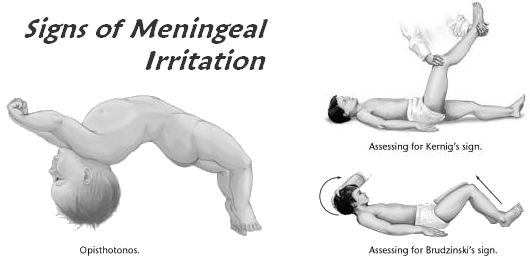 Meningococemia : most common epidemic
TT: if immunocompromised (AB…..)
caused by the Neisseria meningitides bacteria. This is the same type of bacteria that can cause meningitis
medical emergency and requires immediate medical attention


Symptom:
fever
headache
rash consisting of small spots
vomiting
Photophobia 

Complication: seizure, abscess, hydroceph, SIADH, septic shock
N.MENINGITIS : DIC, adrenal hemorrhage, arthritis, septic shock

Diagnosis:  1-blood culture 2-CT… CSF culture LP
                           3- SKIN biopsy   4- CBC

Treatment: 1-IV fluid   2-plt replacement   3-ampicillin +3rd cs+vancomycin (staph)
                        4- analgesic+antipyretic+ anti epileptic (if needed)

Prevention: rifampicine… ciprofloxacine (n.mengitis) chemoprophelaxis
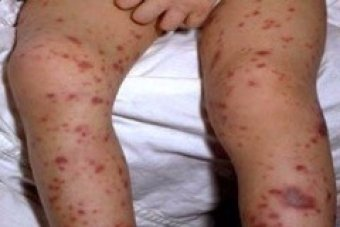 Dx: Viral enchephilitisorganism: HSV 1 sporadic      arbo virus: epidemic    other: CMV, EBV, ZOSTERSymptom: 1-headeache 2- fever  3- deterioration of level of conciousness4- seizure investigation: 1- ct, mri( exclude) finding: asymmetrical low density 2- CSF: increase pressure, inc lympho, inc protein, normal   glucose  + antibody titer   3- EEG  : periodic complex4- early : viral antigen immunoassay +polymerase chain reation  (viral DNA)TT: acyclovir 10 mg \kg  IV  For  14 DAY ,  gancyclovir….CMV+ ANTI  epileptic + dexamethasoe+ mannitol (cerebral edema)COMPLICATION: seizure, focal neurolgical deficit, epilepsy, death, dysphagiaamnesia
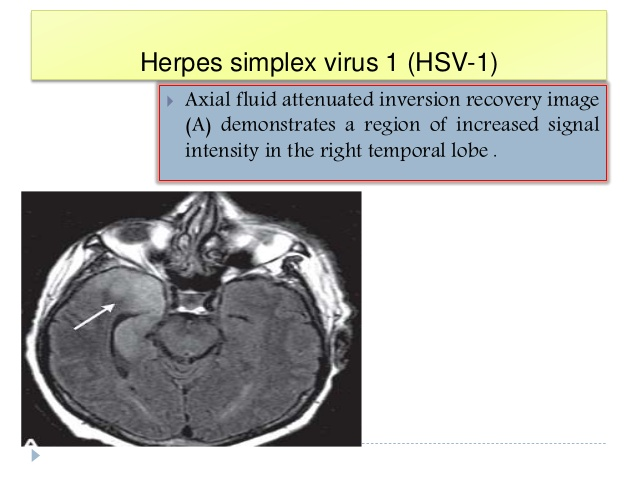 Chapter 15
MRI of syringomyelia (fluid (csf)filled syrinx cavity spinal cord)
Lower cervical cord damage (corticospinal+ant horn)
Loss of(motor &sensory)
1-loss  pain+temp(cape like) in upperlimb
2-  LMN sign in upper limb 3-spastic paresis in lower limb
TT: Drainage, syringostomy
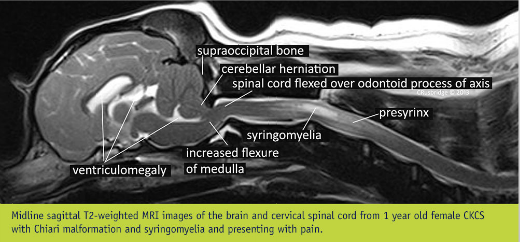 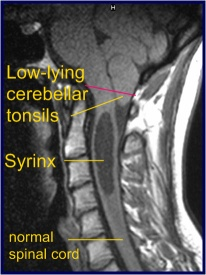 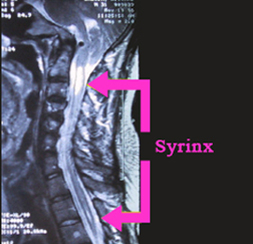 Disc prolapse
UMNL:
LMNL:
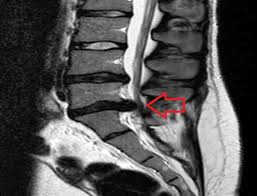 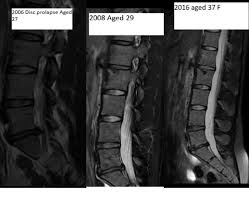 Disc prolapse
Def: intervertebral disc pass lateral into intervertebral foramen
L5\S1 clinical:S1 
     low back pain radiate down from buttock to ankle (sciatica)
                        +    wasting of gastrocnemius and soles
                    +    loss ankle reflex (S1)
L4-L5 : L5 sciatic pain+ foot drop+ weakness in extensor hallucis longus+ sensory dermatome impairmet
 finding: dorsiflexion during straight leg raising (femoral stretch test)
Management: conservative+ bed rest+ inject local anesthesia +cc+ surgical decompression
Diagnosis: CT,MRI
Chapter 16
MS: UMNL demylination disease 
Risk : temperate climate, f:m 3:1, young 20-40
Multiple separate lesion through CNS White matter
1- brain supratentorium (corpus callosum,sulci)
                  infratentorium ( brainstem, cerebellum)
       spinal cord,,,,,,,  optic nerve
MS: hyperdense in occipital,corpuscallosumsite of MS:
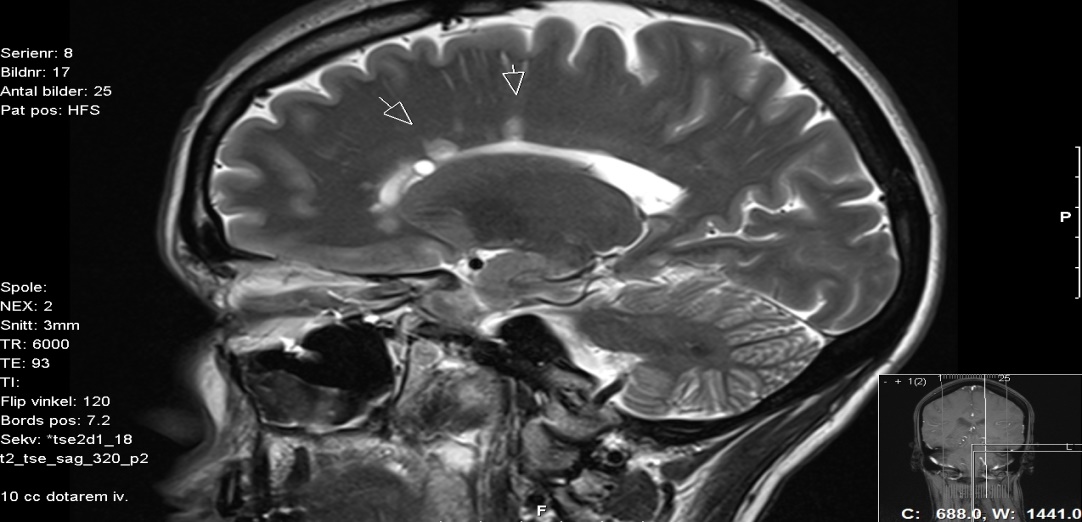 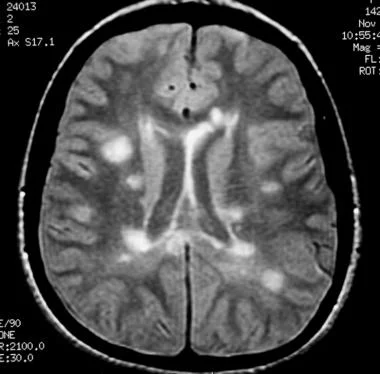 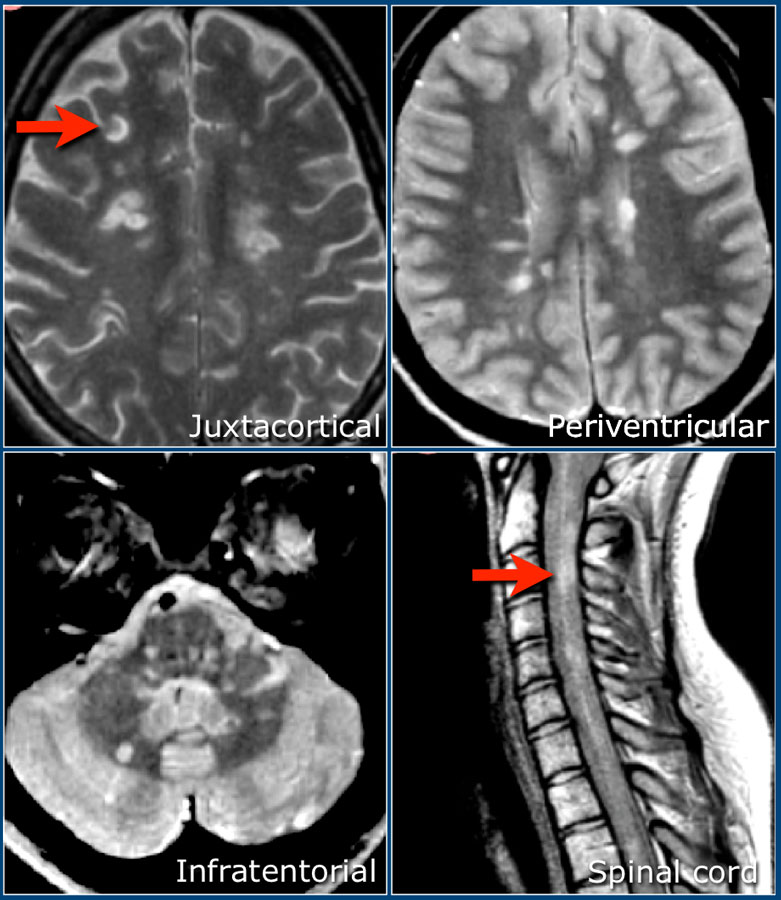 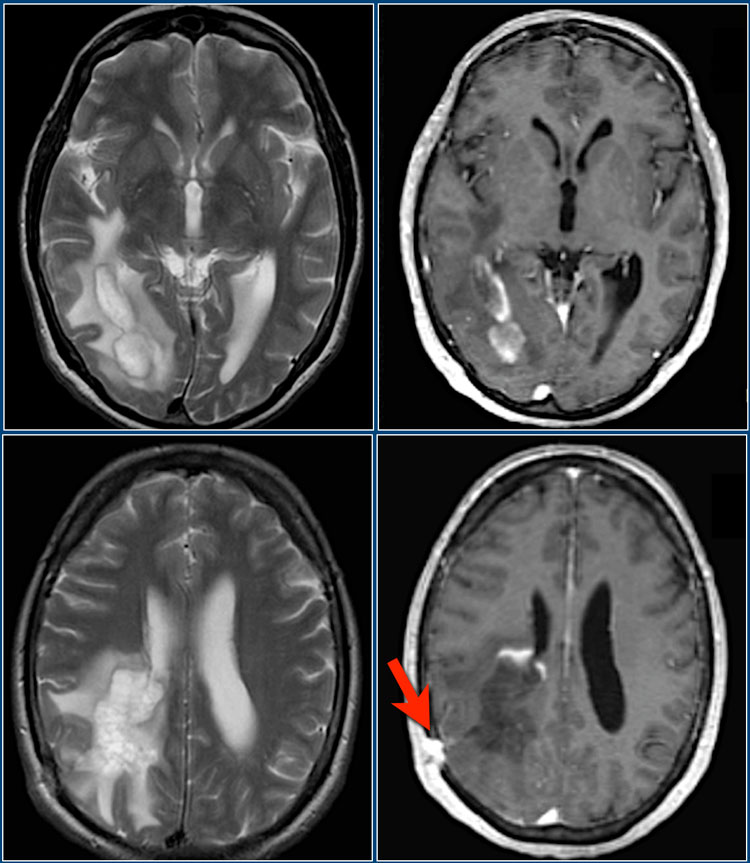 Optic neuritis
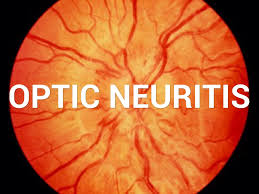 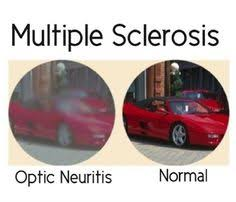 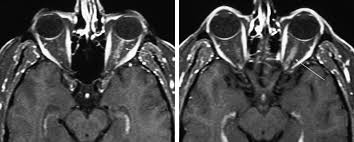 Diagnostic Tests for MS (helpful hints)

MRI is abnormal in 90% of MS patients.
CSF is abnormal in 90% of MS patients.
Evoked potentials are abnormal in 90% of MS patients
Transverse myelitis
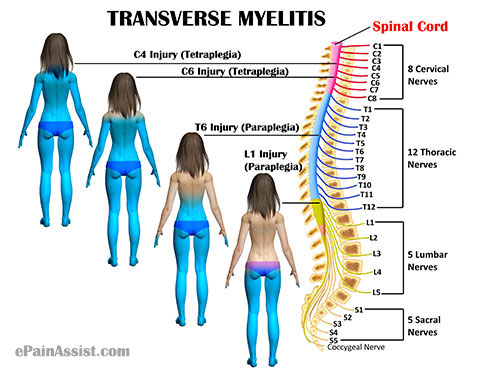 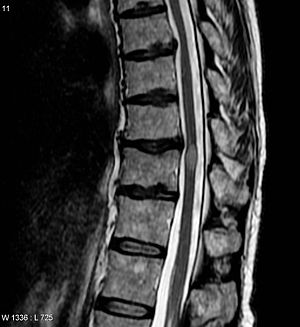 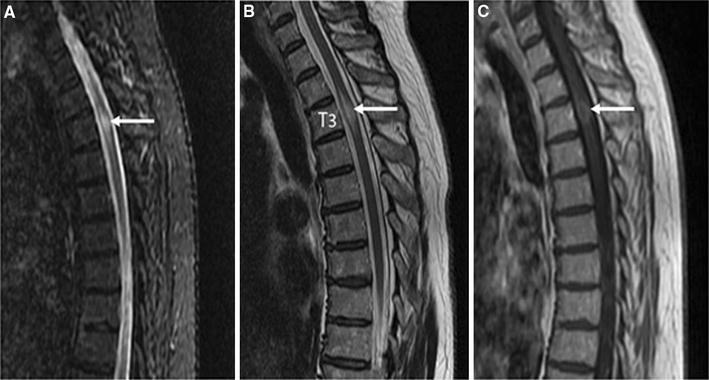 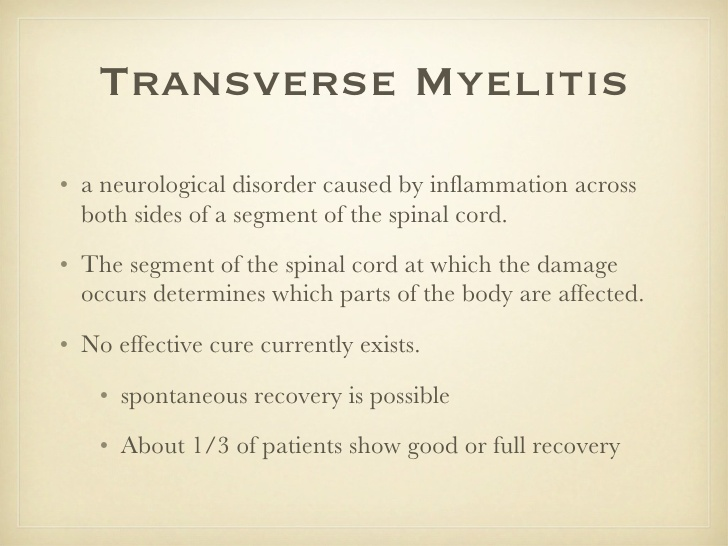 Chapter 17
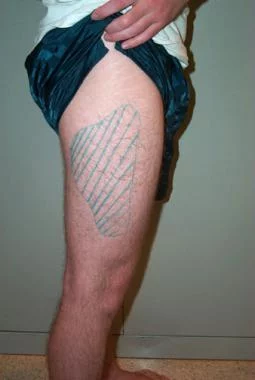 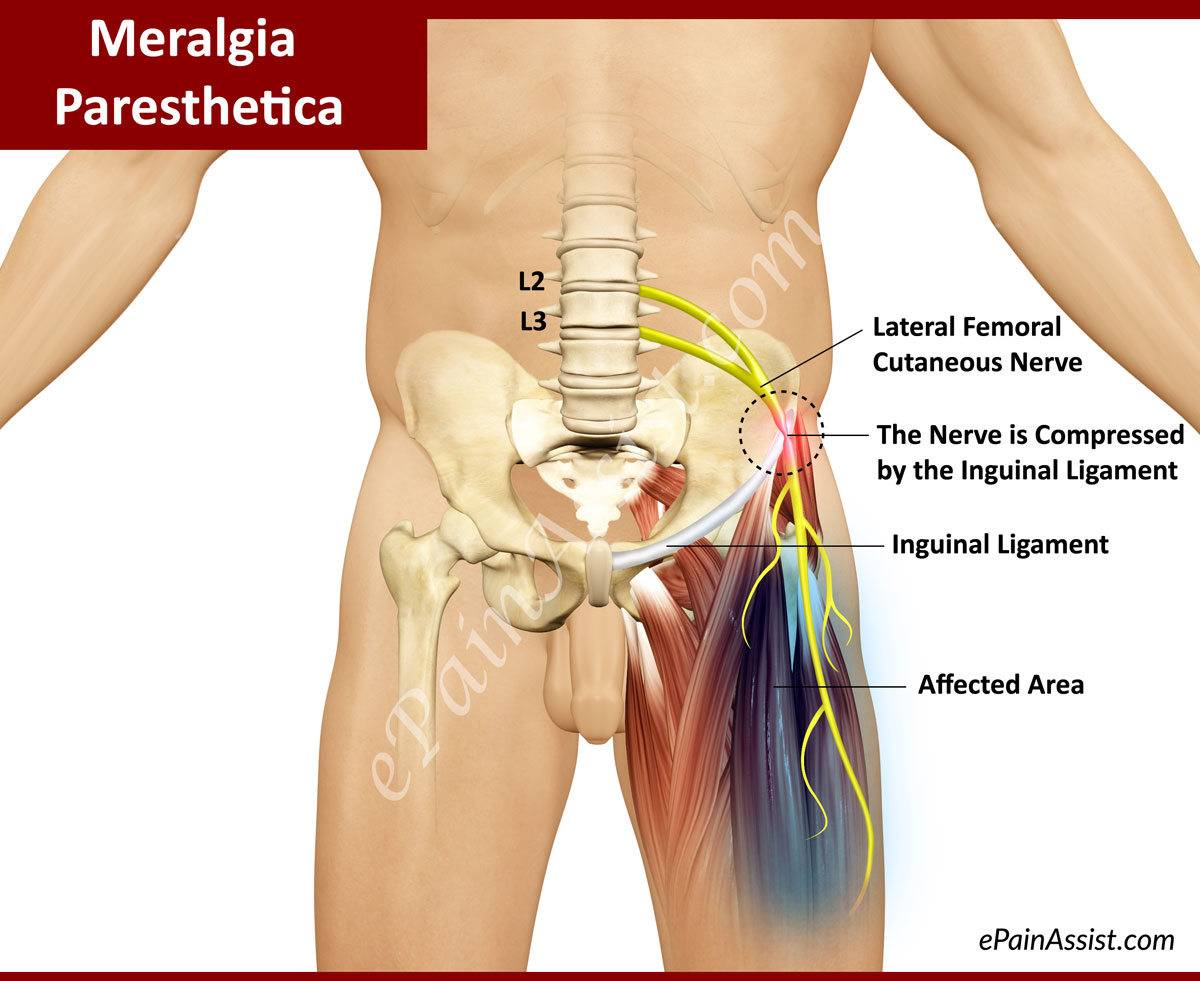 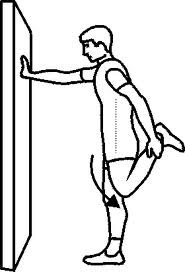 Compression of lateral cutaneous nerve of thigh as it pass under inguinal ligament …. Sensory loss
Onset ..associated with patients weight(inc, dec)
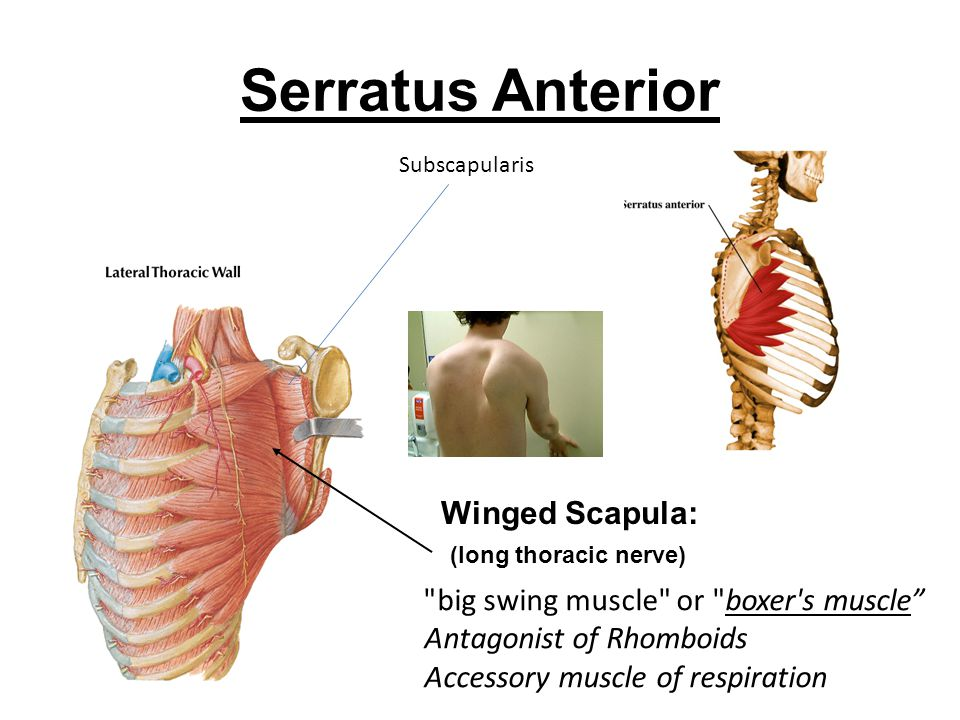 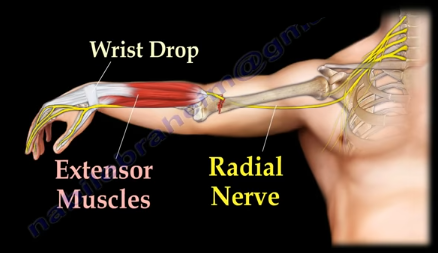 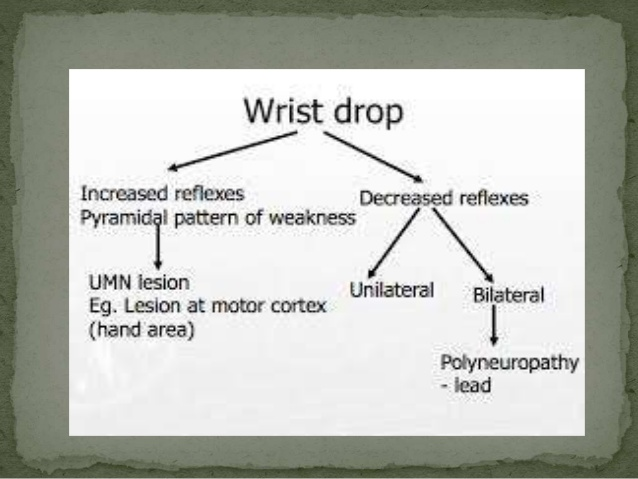 Claw hand +hypothener atrophy
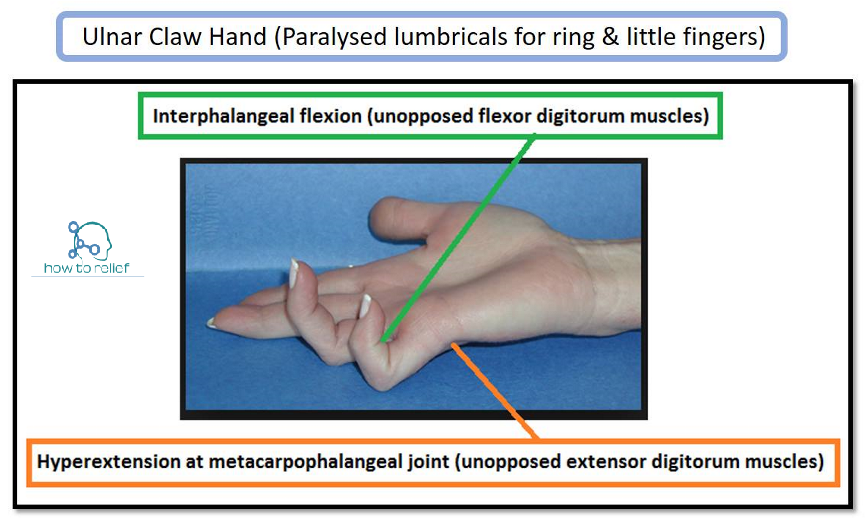 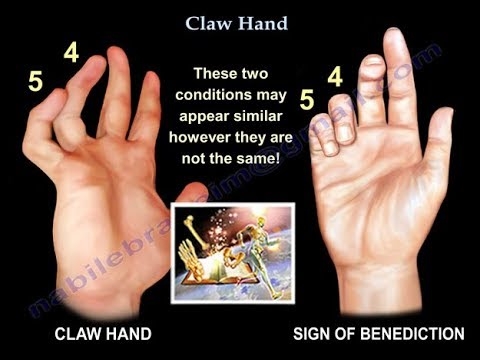 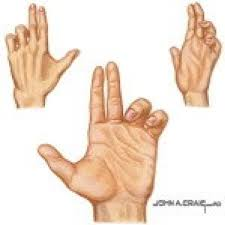 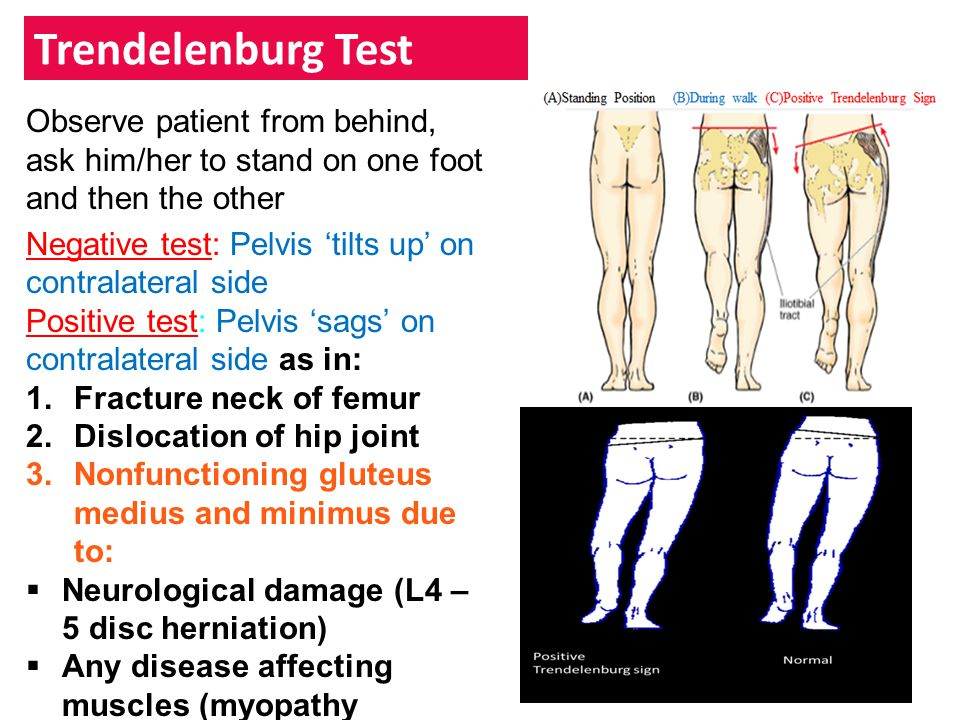 Sup gluteal nerve injury
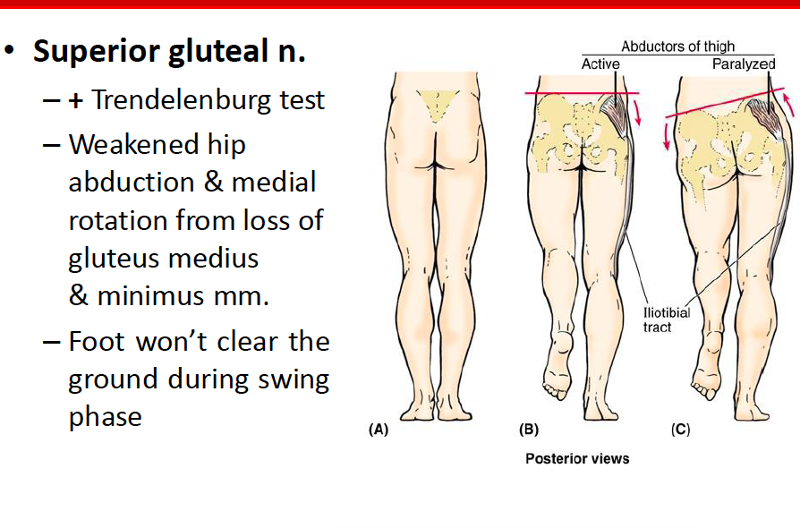 Chapter 18
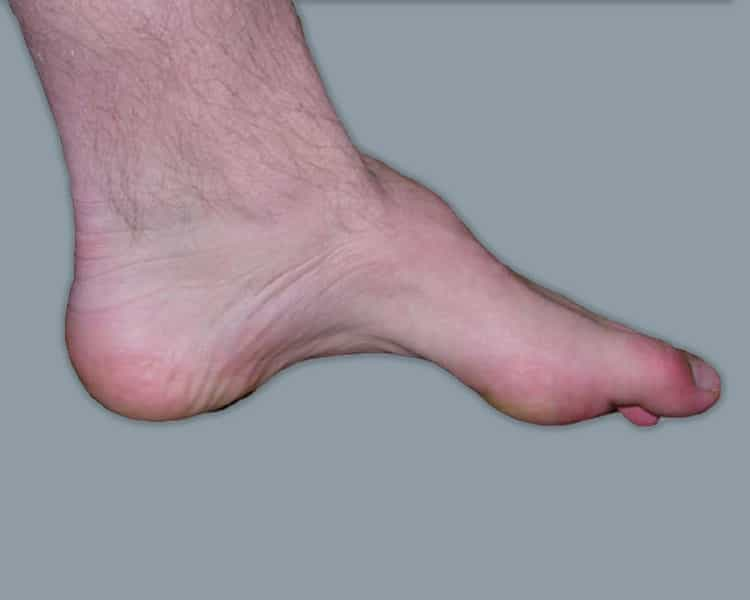 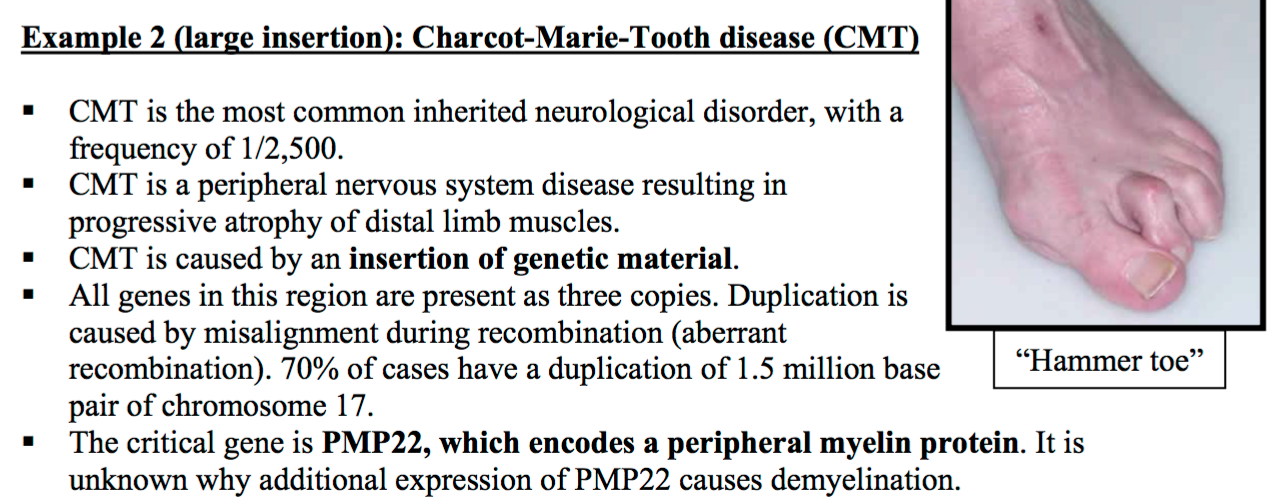 Pes cavus
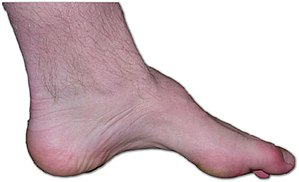 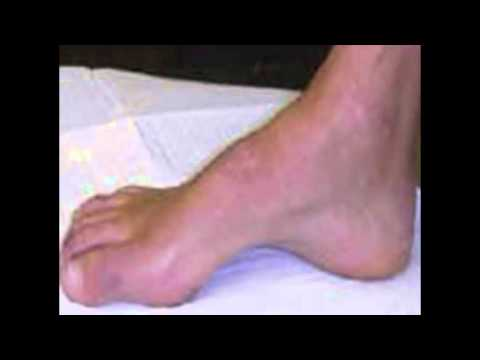 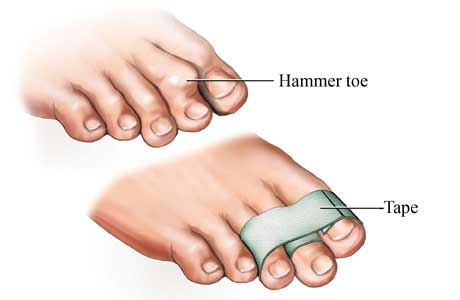 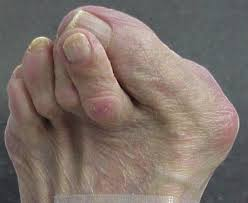 Charcot marie tooth disease
Motor+sensory neuropathy
Autosomal dominant (diagnosis DNA)
PRESENTATION:
 slowly progressive distal wasting in ant,lateral compartment of leg 
pes cavus
absence tendon reflex
 mild sensory loss
palable thickened periphral nerve
Hammer toe
Diagnosis:EMG: slow nerve conduction
                       histo: segment demylination + hypertrophy
Chapter 20
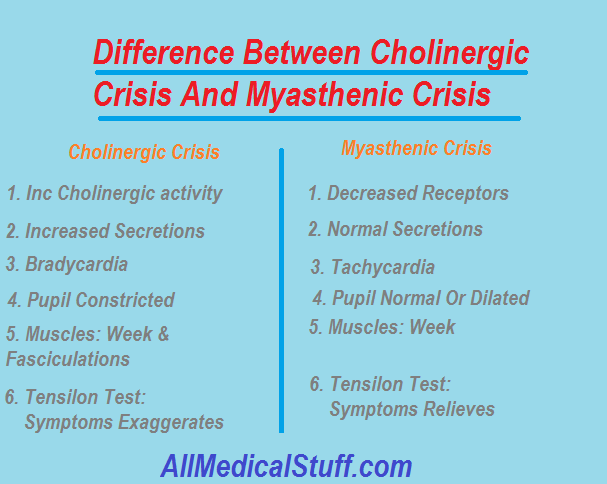 1- respiratory
2- lacremation + sweating + vomiting
3- pulse
4- pupil
5- muscle
6- edrophonium test
GBS (acute inflammatory  demylination polyneuropathy)
Presention:

    progressive ascending symmetrical muscle weakness begin in legs moving upward + mild distal parasthesia + Areflexia (sensory normal)

Cause : unknown, ascend infection  (campylobacter jejuni, URTI)

Diagnosis:
1- Lp:csf increase protein more than 55 without pleocytosis (albumin dissociation
2- EMG (nerve conduction) demylination neuropathy( normal or mild abnormal in early stage)
3-Antibody gangliosity 1\4 patient

Complication: 
Respiratory compromise   ,arrhythmia ,  hypotension,  aspiration
Management:
   admission
  ventilation (vital capacity)  less than  12-15 or pco2 less than 70 mmhg
  immunoglobulin(5 days)
   plasma exchange  (first 2 weeks) 4-6 exchange 
Prognosis: 5% die complication , 10% permantly disable 
Differential diagnosis:
Acute spinal cord lesion
Poliomyelitis
MG
botulism
Status epilepticus
4 stages ABC (immediate resuscitation) + control seziure + treat cause
STAGE 1: premonitory: diazepam IV, rectal 10-20mg repeated 15min……… alternation: clonazepam IV 1-2 mg
Stage 2: early: BNZ  lorazepam IV 4mg repeated once if necessary after 10min
Stage 3: established: phenobarbitone 10mg\kg 100mg\min ……..phenytoin infussion 15mg\kg 50mg\min + ECG monitor
Stage 4: refractory: GA thiopental +ventilation -12h+ EEG MONITOR
Cause of epilepticus
Trauma
Tumor 
infection